L’INFINI
UNE HISTOIRE SANS FIN

JEAN CAILLIEZ
L’INFINI
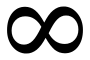 Le symbole infini
Ce symbole est attribué à John Wallis (1655) et sa représentation à Bernoulli : c’est la lemniscate
Si F et F’ sont les foyers et O le milieu avec OF=a l’équation est 
MF x MF’ = OF2  
en coordonnées cartésiennes c’est une courbe du 4ème degré :
( x2 + y2 )2 = 2a2 ( x2 – y2 )
et en coordonnées polaires :
r2   = 2 a2  cos (2 q)
L’infini au quotidien
A propos de quelques définitions :
« qui n’est pas fini, sans bornes »
« ensemble très grand »
« se dit d’un ensemble sans limite »
…….
 Ces quelques citations ne traduisent pas la notion d’infini.
« Ce qu’on peut affirmer sans craintes  c’est que Dieu est infini et que l’esprit de l’homme est bien borné » (Voltaire)
« Mon entendement, qui est fini, ne peut comprendre l’infini » (Descartes)
L’INFINI DU POINT DE VUE MATHEMATIQUE
CANTOR ET LA THEORIE DES ENSEMBLES

Cette théorie fut initiée par Cantor à la fin du 19ème siècle puis modifiée par Zermelo et Frenkel au début du 20ème siècle et se compose de 10 axiomes dont l’un est consacré à l’infini.
Notion d’ensemble fini
Cette définition ne repose pas sur la numération mais sur celle de fonction bijective afin de pouvoir l’étendre aux ensembles infinis.
Ensemble fini : un ensemble E sera dit fini si le nouvel ensemble E’ obtenu en enlevant un élément de E ne peut être mis en correspondance bijective avec E.
Exemple si E={a,b,c,d,e,f} et E’={a,b,d,e,f}, il n’existe pas de bijection entre E et E’.
Notion d’ensemble infini
Un ensemble E sera dit infini si la condition précédente est réalisée ce qui revient à dire que si on enlève une partie finie P à E le nouvel ensemble E’=E/{P} peut être mis en correspondance bijective avec E.

Axiome de l’infini : il existe un ensemble infini.
Construction d’un ensemble infini :
Ø > 0 ; {Ø} > 1 ; {Ø , {Ø}} > 2 ; {Ø , {Ø } , {Ø , {Ø}, {Ø}} > 3 , …

Cardinalité et mesure des ensembles
Deux ensembles E et E’ en  correspondance bijective seront dits équipotents. Dans ce cas on dira que E et E’ ont même cardinalité.
Par exemple si E est fini et comporte n éléments Card(E)=n.
Mais 2N (ensemble des nombres pairs) est équipotent à N (ensemble des entiers naturels) via la fonction bijective f(x)=2x.
Nombres transfinis
Dans le cas où l’ensemble est infini une nouvelle notion de nombre est apparue pour traduire la cardinalité d’un tel ensemble et on doit à Cantor les nombres transfinis.
 Si N désigne l’ensemble des entiers naturels, Card(N) = ℵ0   (aleph zéro)
et pour R l’ensemble des nombres réels, Card(R) = ℵ₁  (aleph un).

Théorème (Cantor) : 
Soit E un ensemble , si P(E) désigne l’ensemble des parties de E alors :
Card(E) < Card(P(E))
ce qui implique que pour tout ensemble infini, il existe un ensemble infini de cardinalité strictement plus grande.
il y a donc une infinité d’infinis !.
Dans le cas fini si Card(E) = n alors Card(P(E)) = 2n 
Card(P(N)) =  Card(R)  ce qui relie ℵ0 et ℵ₁ .
Arithmétique des nombres transfinis
(pour n entier) : ℵ0  + n = ℵ0   
 ℵ0  + ℵ0  = ℵ0  
ℵ0  x ℵ0  = ℵ0           

 infini du dénombrable (ℵ0) : N, Z, Q, entiers algébriques  
 infini du continu (ℵ₁) : les nombres réels et complexes, quaternions
courbe de Peano comme conséquence de ℵ₁ X ℵ₁ = ℵ₁
COURBE DE PEANO (1890)
[0,1]           [0,1] X [0,1]
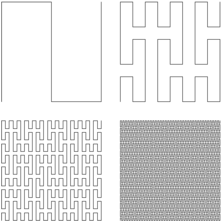 COURBE DE HILBERT (1891)
L’infini et ses paradoxes
Le paradoxe de Zénon
Le paradoxe de l’hôtel infini
L’hypothèse du continu (Hilbert début du 20ème siècle)
existe-t-il un ensemble E tel que Card(N) < Card(E) < Card(R) ?
Cette question a été résolue en 1963 par Paul Cohen : cette proposition est indécidable.
FIN DE L’
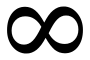